التكنولوجيا من أجل التنمية المستدامة: إتاحة فرص عمل لائقة وتمكين الشباب في الدول العربية
20 آذار 2019
جدول المحتويات
التركيز على تكنولوجيات الثورة الصناعية الرابعة (ما بعد الرقمية)
اقليمياً (الدول العربية)
تحديد الأعمال ذات الأثر
التأثير على الوظائف
الفرص
التهديدات
خارطة الطريق (توافق بيروت)
التوصيات؟ او الرسائل الرئيسية
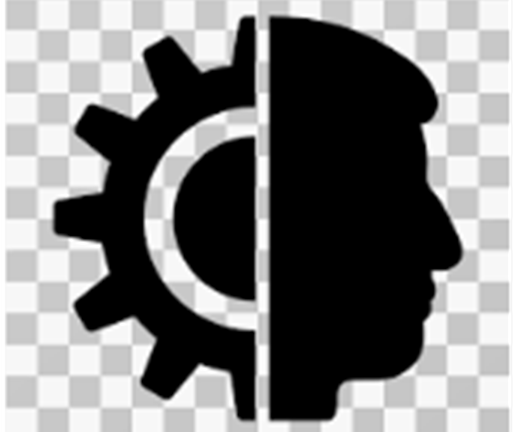 مهارات المستقبل
واقع الوظائف
مهارات المستقبل
الإدراك الحسي  
  الإبتكار 
الذكاء الاجتماعي
معهد ماكينزي العالمي
مهارات معرفية عليا
مهارات اجتماعية وعاطفية
مهارات تكنولوجية
البنك الدولي
مهارات معرفية متقدمة
مهارات اجتماعية سلوكية
مهارات التكيف
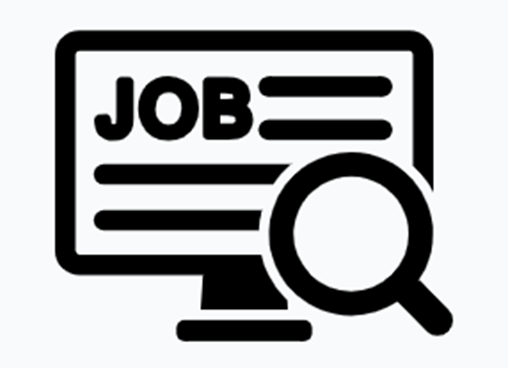 الأثر (بحسب المهارات)
الأثر (بحسب القطاع)
الأثر (بحسب القطاع)
الفرص
النمو الاقتصادي الشامل

التعافي الفعال وإعادة الإعمار

تمكين المرأة

التنمية المستدامة والمسؤولة
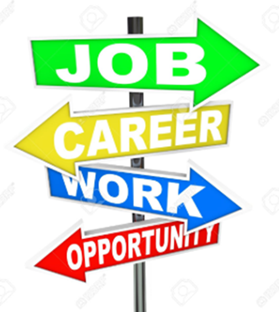 التهديدات
الأمن (تزيد نسبة الهجمات السيبيرانية في الدول العربية بنسبة 6% عن باقي دول العالم)

الخصوصية (20 ٪ يملكون جهاز تلفزيون متصل بالإنترنت، وحوالي 5 ٪ لديهم ساعات ذكية، وحوالي 4 ٪ يملكون سيارات خاصة متصلة بالإنترنت)

الأخلاقيات (المسؤولية، الأسلحة الذاتية التشغيل، الاستخدام الأخلاقي للذكاء الاصطناعي)
خارطة الطريق
استراتيجيات وسياسات التكنولوجيا الوطنية

 النظام البيئي للبحث والتطوير والابتكار

استثمارات واعية اجتماعياً (عدم إهمال أحد!)

المهارات وإعادة التدريب
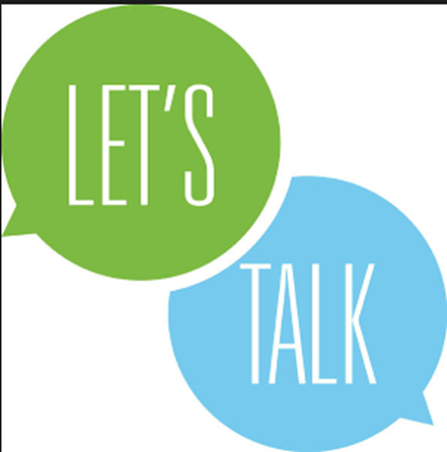 التوصيات الرئيسية
الحكومات (التمويل، التشريعات، الأسواق، البيانات، اللامركزية، إعادة بناء المهارات، البنية التحتية، الحوكمة، المشهد السياسي)

القطاع الخاص (إعادة بناء المهارات، التعاون، الاستثمارات، النظام البيئي)

المجتمع المدني (إعادة بناء المهارات، الحوكمة، الرقابة)

الجامعات والمدارس (المناهج، الفجوة بين الجنسين، إعادة بناء المهارات، سوق العمل، التعاون، البحث والتطوير والابتكار، التعليم العالي)

دور الإسكوا (الحوار، إدماج، بناء القدرات، جسر الفجوات)
شكراً جزيلاً